Submitted by the expert from UITP
Informal document GRVA-16-32
16th GRVA, 22-26 May 2023
Provisional agenda item 4(f)
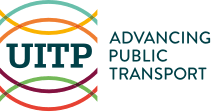 Large-scale demonstration of AVs for shared mobility
United Nations WP.29/GRVA #16 | May 2023
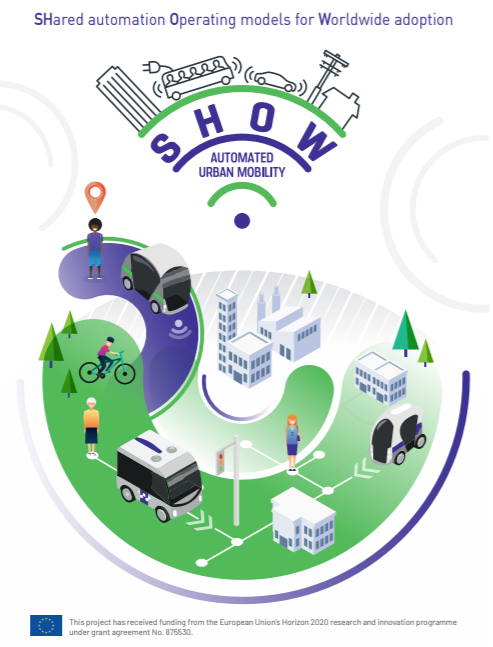 SHOW in a nutshell
Deployment of shared, connected and electrified automated vehicles to advance sustainable urban mobility

	Coordinated by UITP

	70 partners from 13 EU-countries 

	January 2020 – December 2023

	30 Mio. EUR funding from European 	Commission (GA No. 875530)
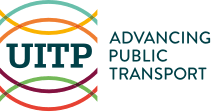 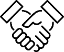 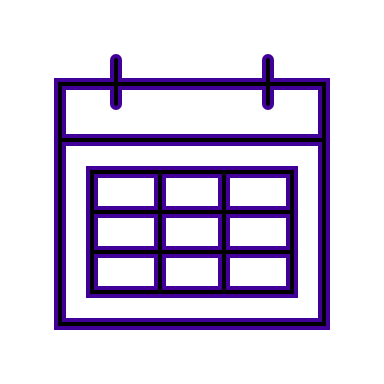 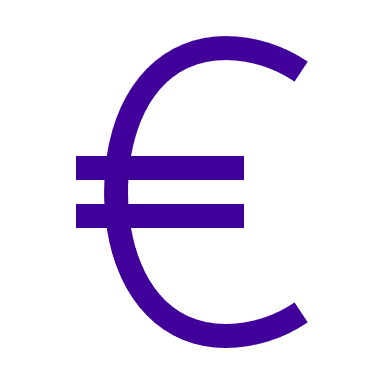 Real-life services on open roads have started and will last until end of 2023
From 12 to 30 months of operation – and beyond grant period
Covering real mobility needs and travel demand
Residents, commuters, visitors, children, elderly, students
On-demand & shared services
70 Automated Vehicles
Robotaxis, buses & shuttles
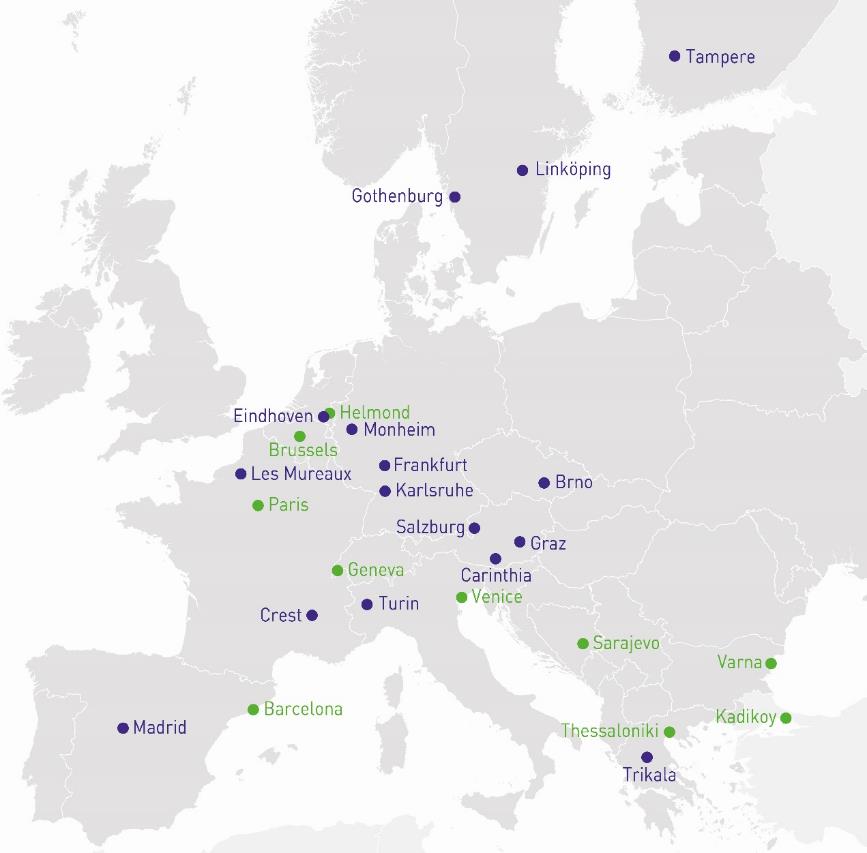 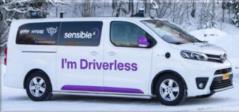 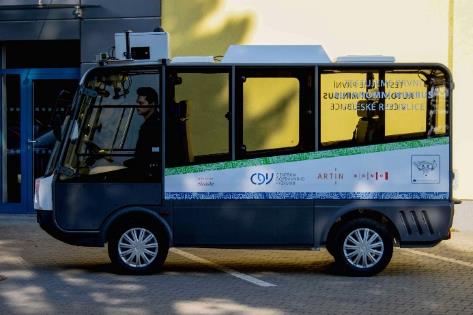 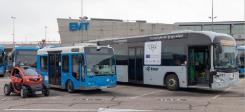 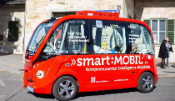 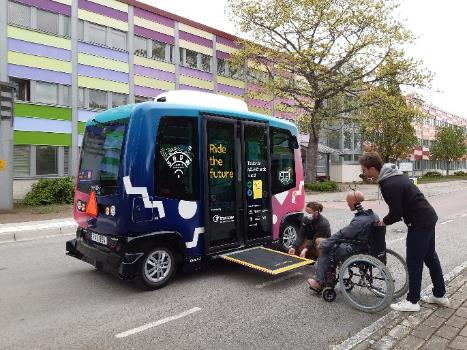 70+ AVs multi-brands in 16+ cities
50,000+ trips | 1,200+ cargo deliveries
120,000 km travelled
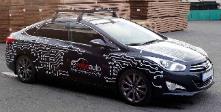 [Speaker Notes: Local full architectures and Physical & Digital Infrastructure in place 
Project Dashboard for KPIs visualization operational (open to the public soon!)
User engagement strategy with surveys, Ideathons, focus groups
First simulation studies on-going 
Work on application guidelines and policy recommendation starting]
SHOW pilots cover a diversity of services and innovations for shared mobility
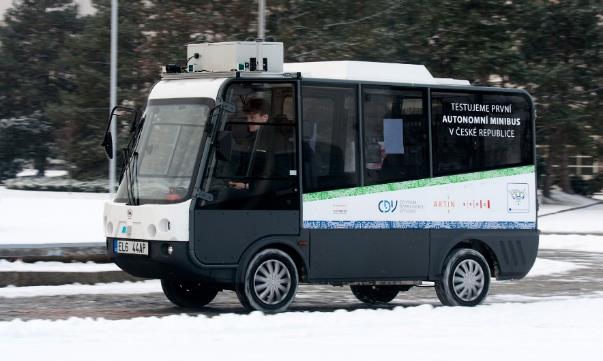 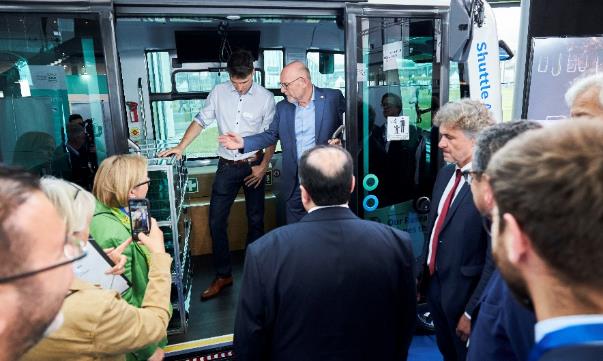 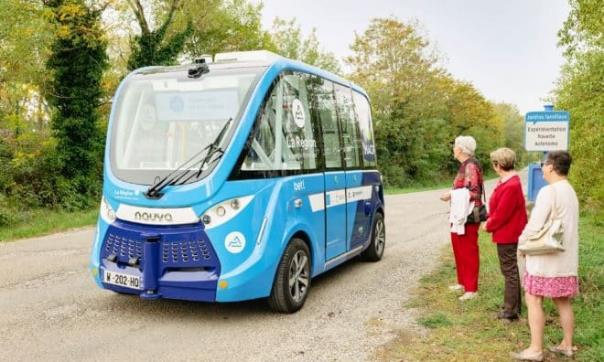 Brno, Czech Republic
Retrofitted Grifo shuttles
Feeder services
Harsh weather environment
Karlsruhe, Germany
Retrofitted EasyMile shuttles
Driving behaviour + 
Mix cargo/passenger
Crest, France
NAVYA shuttles
Rural services
SHOW pilots cover a diversity of services and innovations for shared mobility
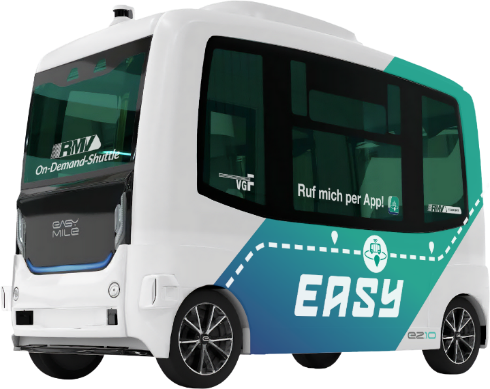 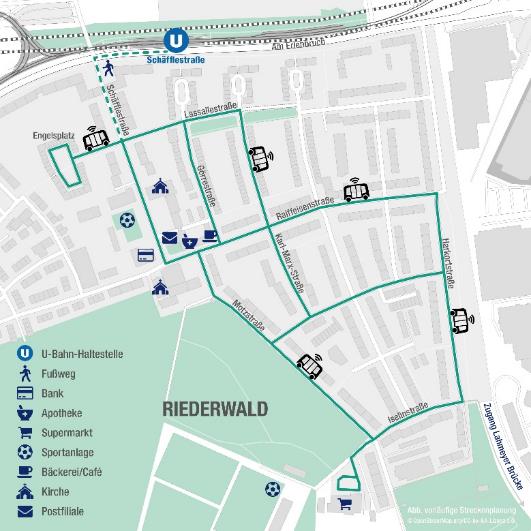 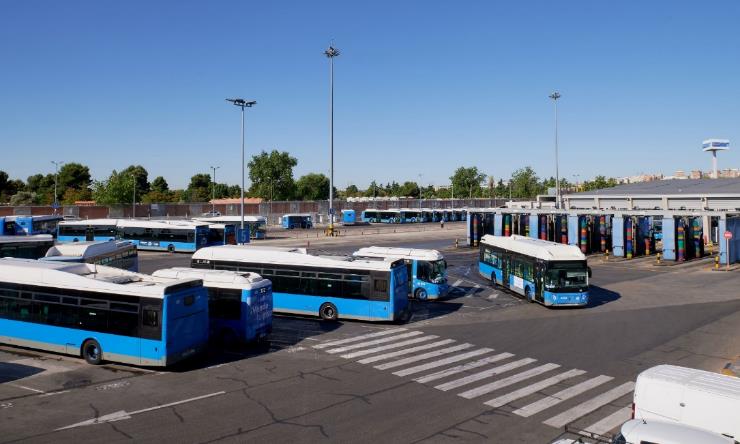 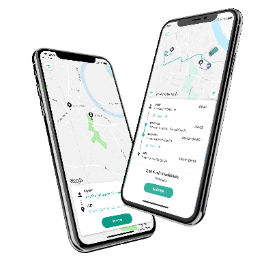 Madrid, Spain
Retrofitted IRIZAR buses
Depot management
Frankfurt, Germany
EasyMile shuttles fully integrated to public transit services
SHOW pilots cover a diversity of services and innovations for shared mobility
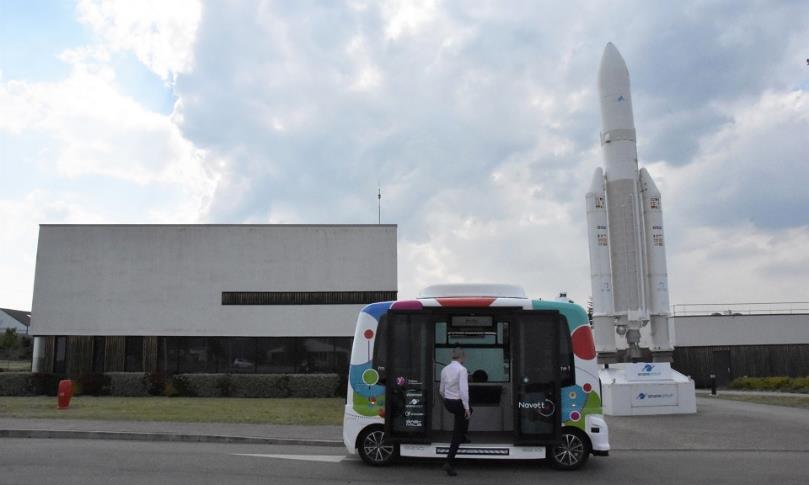 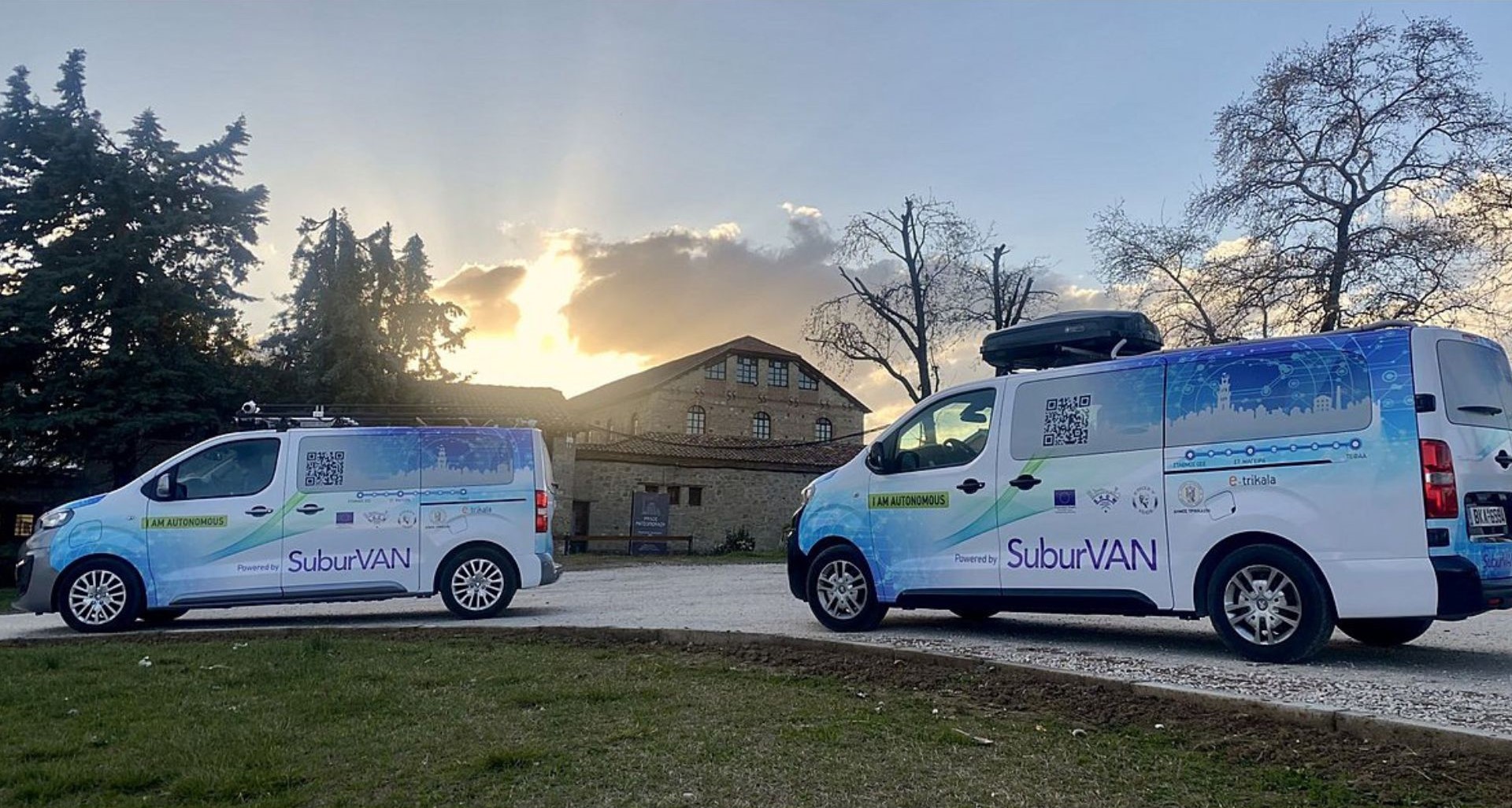 Graz, Austria
Retrofitted passenger car
Robotaxi
Curb management at bus terminal
Trikala, Greece
Retrofitted vans
On demand Automated Mobility as a complement of Public Transport
Les Mureaux, France
No safety operator on-board
One remote supervisor for 3 shuttles
SHOW building blocks paving the way for Automated Shared Mobility
Business models & services
Technical development
Stakeholders’ engagement
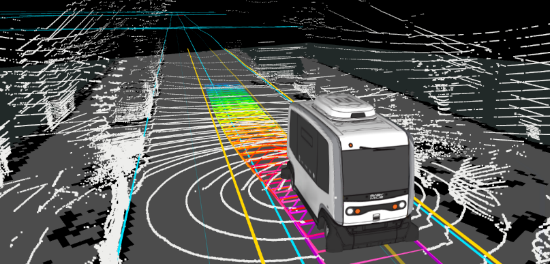 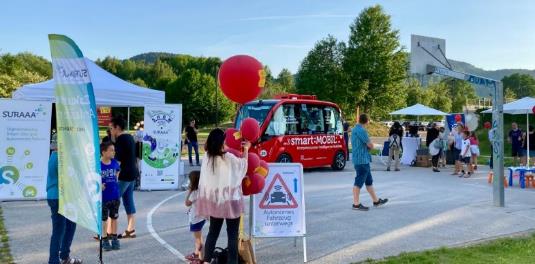 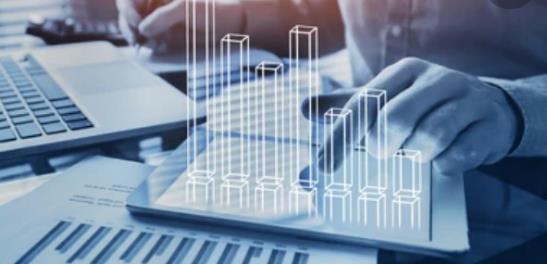 Impact assessment
Guidelines & recommendations
Trainings for PTO/PTA & public
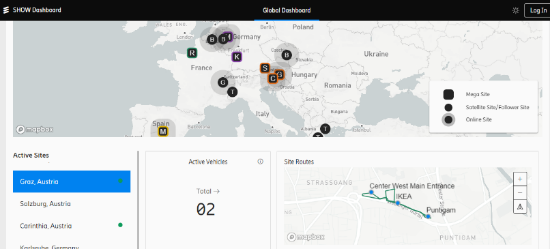 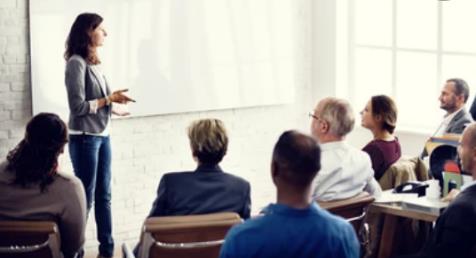 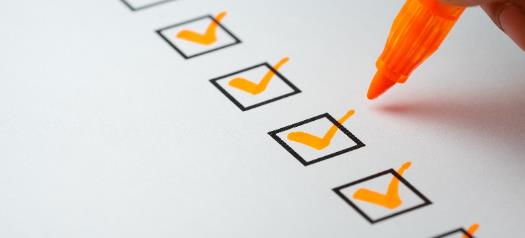 Credits: SHOW partners, www.shutterstock.com
[Speaker Notes: Impact assessment using MAMCA methodology: Multi-actor Multi Criteria Analysis]
Pilots' validation & commissioning
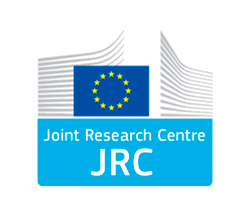 Technical verification & commissioning phase, on individual technical aspects, including the typical vehicles commissioning and other standard processes required from the legislation perspective, among others. Focus on automated driving vehicle Safety, Performance, Communications and Cybersecurity.

Technical validation/commissioning on integrated service level phase, Addresses Safety, Performance and Quality of Service.
For instance:
Safety test scenario 5: Handover to driver when approaching end of ODD
Safety test scenario 6: Handover to driver due to emergency
Risk assessment towards 17 cybersecurity threats, e.g., unauthorized access, code modification, jamming
More information: https://show-project.eu/media/deliverables/ D11.1 Technical validation protocol
[Speaker Notes: 1 includes: 6 safety test scenarios, 7 communication test scenarios, 8 performance test scenarios and the description of the measures adopted against 17 cybersecurity threats. 
2 is conducted in exact same real-life context]
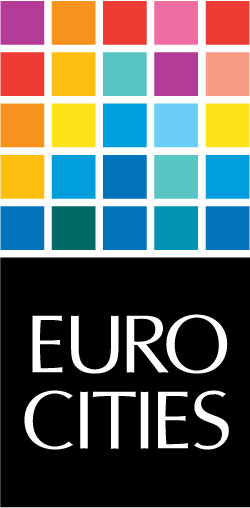 More information: https://show-project.eu/media/deliverables/ D3.3 Recommendations for Adapting Regulatory and Operational Strategies for CCAV deployment at Local and Regional Level
Lessons Learned, impacts & transferability
The future of Public Transport is on-demand & shared
	 Automated operation is the next evident step


Business cases are envisioned if regulations enable operations:
without extra speed limitation for AVs
at intersections without constant interventions of safety operator
integrated in PTO fare systems
With reasonable/fair data set exchange between private/public
Middle term: with more robust & homologated / diversified vehicles
Longer term: without a mandatory safety operator on board
International Collaborations in SHOW
US
Exchanges on Accessibility of automated public transport services with US-DOT Volpe Center
Cooperation on robotaxi services with the University of San Francisco / Cruise (NDA in preparation)

Japan
MoU signed in October 2021
Identification of topics:
AV driving behavior
Regulations
Public perception of shuttles services
Joint events (ITS WC, TRA, etc.)

Other collaborations are happening at academic levels with the George Institute of Health, the National Cheng Kung University (NCKU), & the Beijing Jiaotong Technical University.
Dissemination activities
Demo videos on YouTube
3000 views*
Podcast
1200 downloads*
All-public articles
https://show-project.eu/insights/
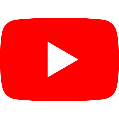 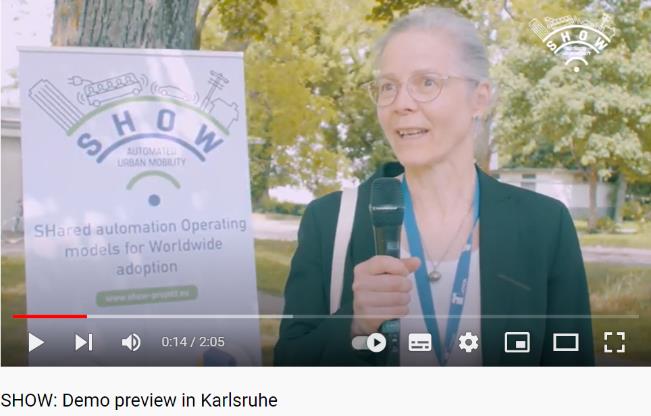 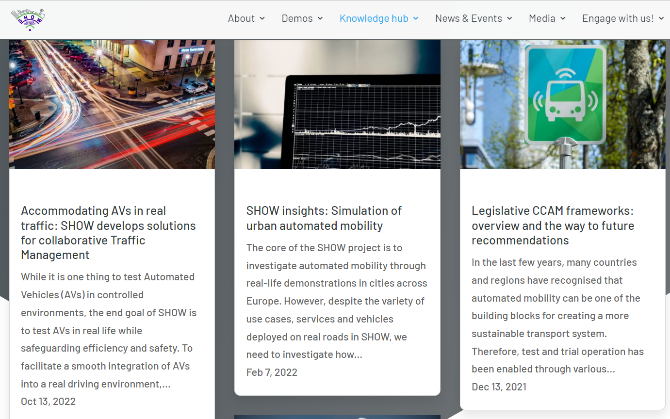 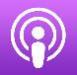 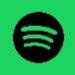 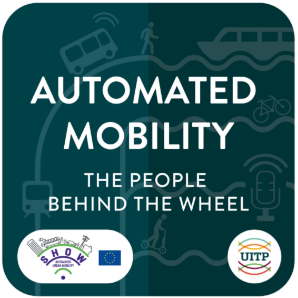 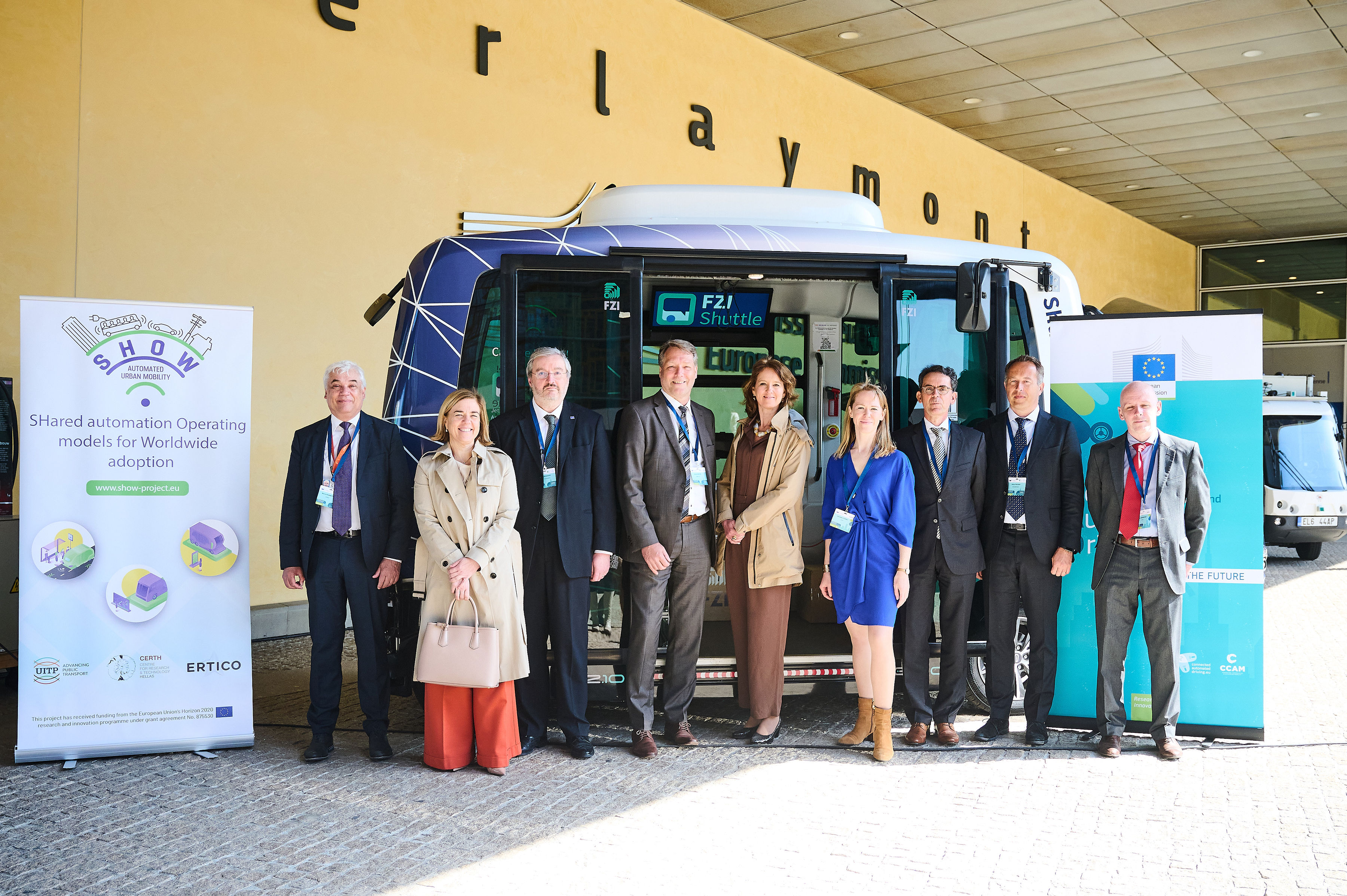 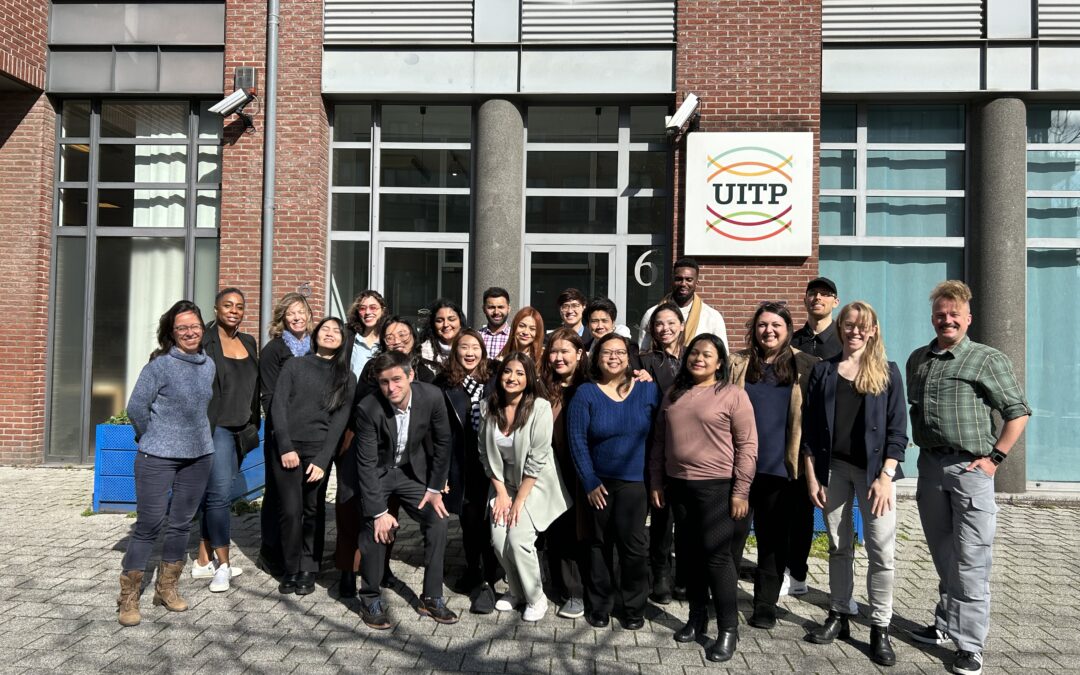 Ideathons
With students & citizens
V.I.P. events
https://show-project.eu/news/
*Accessed in May 2023
Dr Henriette Cornet
henriette.cornet@uitp.org

Thematic Area Leader Automated Mobility
UITP – International Association of Public Transport
https://www.uitp.org/